ארגון המחשב ומערכות הפעלה
אביב תשפ״ד
תרגול 4 – מספרים שלמים
[Speaker Notes: 4]
בפרקים הקודמים
למדנו איך להעביר לבסיסים שונים
למדנו זיזות
למדנו איך מייצגים מספרים שלמים

היום, נחזור על איך מיוצגים מספרים שלמים בעזרת וקטור ביטים ואילו פעולות אפשר לעשות עליו.
קידוד שלמים- Unsigned
קידוד שלמים- Unsigned
קידוד שלמים- Signed
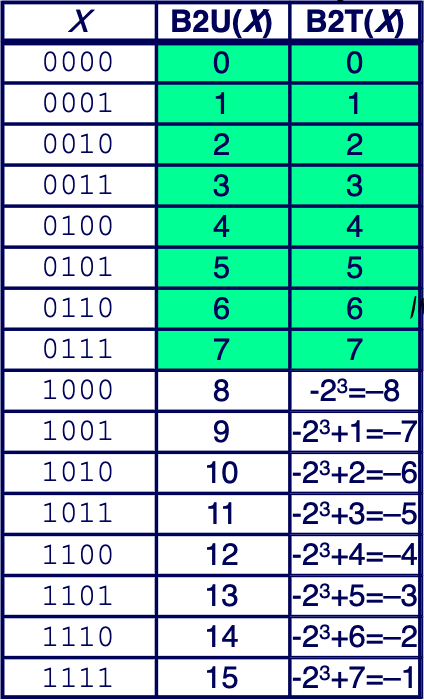 אמרנו בהרצאה שאפשר לייצג כל מספר –
אם הוא חיובי- הביט השמאלי יהיה 0
אם הוא שלילי- הביט השמאלי יהיה 1

מה הבעיה בייצוג הזה?
יש ייצוג נפרד ל-0 ול 0-  מבזבזים מקום!
מה האלטרנטיבה? 2’s Complement
[Speaker Notes: איך קוראים לסיבית השמאלית ביותר? MSB ולימנית ביותר? LSB]
קידוד שלמים- Signed- 2’s Complement
sign bit
(MSB)
קידוד שלמים- Signed- 2’s Complement
sign bit
(MSB)
קשרים חשובים
מה אפשר להגיד על הקשר בין Tmin ו-Tmax? (3 דברים)
1. Tmin = ~Tmax
2. Tmin + Tmax= -1
3. Tmax+1= |Tmin| 
מה אפשר להגיד על הקשר בין Tmax ו-Umax?
2Tmax + 1 = Umax
[Speaker Notes: מה אפשר להגיד על הקשר בין Tmin ו-Tmax? (3 דברים)
1. Tmin=~Tmax
2. Tmin+Tmax=-1
3. Tmax+1= |Tmin|

מה אפשר להגיד על הקשר בין Tmax ו-Umax?
2Tmax+1=Umax]
טווחי מספרים – שליליים וחיוביים
מה מבין הבאים נכון?
טווחי המספרים שווים
טווח המספרים השליליים גדול ב-1 מטווח המספרים החיוביים
טווח המספרים השליליים קטן ב-1 מטווח המספרים החיוביים

איך המספר 1- מיוצג?
[Speaker Notes: למה 2 נכון? כי 0 הוא לא חיובי ולא שלילי.
פי כמה גדול Umax מ-Tmax? פי 2 (הראנו בשקופית הקודמת)
איך המספר 1- מיוצג? 11111.......1111 (וקטור שכולו אחדים)]
טווחי מספרים – שליליים וחיוביים
מה מבין הבאים נכון?
טווחי המספרים שווים
טווח המספרים השליליים גדול ב-1 מטווח המספרים החיוביים
טווח המספרים השליליים קטן ב-1 מטווח המספרים החיוביים
משום ש 0 הוא לא חיובי ולא שלילי

איך המספר 1- מיוצג? 1111111...111 (וקטור שכולו אחד)
[Speaker Notes: למה 2 נכון? כי 0 הוא לא חיובי ולא שלילי.
פי כמה גדול Umax מ-Tmax? פי 2 (הראנו בשקופית הקודמת)
איך המספר 1- מיוצג? 11111.......1111 (וקטור שכולו אחדים)]
חיבור
+
[Speaker Notes: x=0100+
y=0001
==0101]
חיבור
+
חיבור
האם אני ללא דופי?
לא תמיד אנחנו צודקים! יש מקרים שבהם הגלישה הזו יוצרת תשובה לא נכונה!
דוגמה 1: נרצה לתאר את 3- ו-4- בעזרת 3 סיביות
-4=100, -3=101
האם -4+(-3)= -7?
-3 = 101
-4 = 100
  1 = 001
למה? כי 4- הוא הערך המינימלי (Tmin) ב-3 סיביות- כלומר 7- לא בטווח!
+
[Speaker Notes: האם -4+(-3)=-7? לא
100+
101
=(1)001
נותן לנו 1 => תשובה לא נכונה]
חיבור
דוגמה 2: נרצה לתאר את 2 ו-3 בעזרת 3 סיביות
2=010 , 3=011
האם 2+3=5?
2 =  010
3 =  011
  -3 = 101
למה? כי 3 הוא הערך המקסימלי (Tmax) ב-3 סיביות- כלומר 5 לא בטווח!
+
אז מתי מזהים גלישה?
NegOver- אם שלילי + שלילי = חיובי
התוצאה יוצאת יותר קטנה מ- Tmin אבל זורקים את ה-1  יוצא חיובי. 
PosOver- אם חיובי + חיובי = שלילי
התוצאה יוצאת יותר גדולה מ-Tmax אבל זורקים את ה-0  יוצא שלילי. 

מה אפשר להגיד?
c3c2c1c0
c3c2c1c0
010       +
011
100      +
101
אז מתי מזהים גלישה?
NegOver- אם שלילי + שלילי = חיובי
התוצאה יוצאת יותר קטנה מ-Tmin- אבל זורקים את ה-1  יוצא חיובי 
PosOver- אם חיובי + חיובי = שלילי
התוצאה יוצאת יותר גדולה מ-Tmax- אבל זורקים את ה-0  יוצא שלילי

לעומת זאת

האם חיבור של חיובי + שלילי יכול לגלוש?
לא כי הכל נשאר בטווח
c5  c4c3c2c1c0
11011       +
11010
[1] 10101
[Speaker Notes: אני רק שאלה- האם חיבור של חיובי + שלילי יכול לגלוש?  לא]
אמרנו קודם איך מייצגים את המספר 1-
בואו נבדוק שזה באמת נכון
אם 1- באמת מיוצג ע״י וקטור שכולו אחדים  אם נוסיף לו 1 נקבל 0
1 1 1 1 1 1 1 1 + 
1 0 0 0 0 0 0 0
0 0 0 0 0 0 0 0 [1]
האם נכון? כן
האם יש בעיה עם הגלישה? לא כי זה חיבור של + עם –
[Speaker Notes: האם נכון? כן
האם יש בעיה עם הגלישה? לא- כי זה חיבור של + עם -]
-x
+
[Speaker Notes: האם מספיק לנו לעשות רק NOT? לא]
-x
[Speaker Notes: אבל אנחנו רוצים לקבל 0- מה עושים? מוסיפים 1]
פעולה לא חוקית
למדנו על זיזות (shifting)- האם מותר לנו להזיז לאן שבא לנו?
מהי פעולה לא חוקית? פעולה שהתוצאה שלה לא מוגדרת ויכולה להשתנות באופן לא צפוי
למשל: אנחנו מיוצגים לפי 32 סיביות והמשתנה שלנו x הוא מסוג int או  unsigned
האם x>>31 זאת פעולה חוקית? 
האם x>>32 זאת פעולה חוקית?
כן
לא
פעולה לא חוקית
x=001
x<<1 => x=010
x<<2 => x=100
x<<3 => x=000
x=010
x>>1 => x=001
x>>2 => x=000
x=100
x>>1 => x=110
x>>2 => x=111
x>>3 => x=111
[Speaker Notes: אי אפשר לייצג שברים עם 2’s complement]
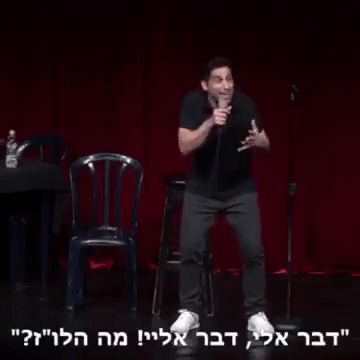 מה הלו״ז עם unsigned?
דיברנו קצת על unsigned- מייצג רק 0 או חיוביים
אבל נשתמש בו רק כשלא נצטרך שליליים?
למה?
יש קומפיילרים שיתנו קוד פחות יעיל כשמשתמשים עם unsigned
קל מאוד לעשות טעויות (ראינו בהרצאה)
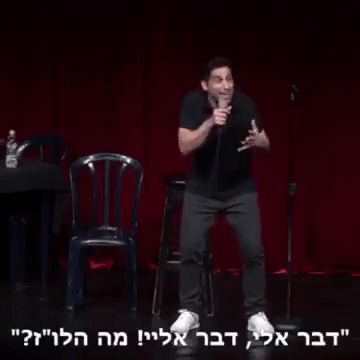 מה הלו״ז עם unsigned?
אז מתי כן נשתמש?
כשרוצים טווח יותר גדול למספרים החיוביים
לפעמים משתמשים ב-unsigned כקבוצת דגלים
כשרוצים להשוות מול תוצאות של פונקציות שמחזירות unsigned
תרגיל
[Speaker Notes: -2147483647-1 == 2147483648 => Unsigned, True
-2147483647 - 1 < -2147483647 => Signed,True
U(-2147483647-1) < -2147483647 => Unsigned,True
U(-2147483647-1) < 2147483647 => Unsigned, False]
פתרון